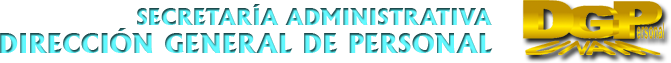 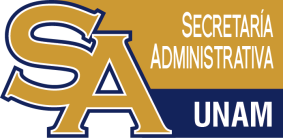 Dirección General 
de 
Personal
Inducción a Directores
Dependencia de servicio
1
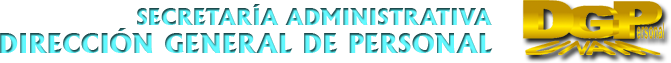 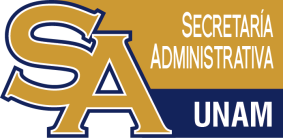 RECURSOS COMISIONES 
MIXTAS PERSONAL ACADÉMICO
COMISIÓN MIXTA DE CONCILIACIÓN Y RESOLUCIÓN (Actos a impugnar)
a) Contra una sanción derivada de un PIA, aun habiendo sido conmutada por una menor (ej. de rescisión a suspensión).
b) Por supuesto despido injustificado al no renovar un contrato.
c) Por disminución de horas.
      d) Por afectación en las condiciones de trabajo.

PROBLEMÁTICA CON EL PERSONAL ACADÉMICO
El PIA contiene vicios (ej. Falta de notificación).
No se llevan a tiempo las bajas por término de contrato.
Los pagos únicos y bajas simultáneas.
Pago del estímulo por asistencia (facultad de establecer los controles de asistencia) y tramite de pago oportuno ante la DGPe (Cl. 51 CCT)
Solicitud de concurso de oposición sin respuesta fundado y motivado.
2
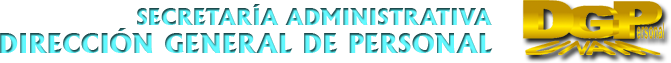 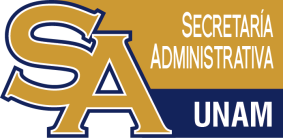 RECURSOS COMISIONES 
MIXTAS PERSONAL ACADÉMICO
COMISIÓN MIXTA DE VIGILANCIA (Actos a impugnar)
Violación al procedimiento de COA o COC.
(Confusión de violaciones con calificaciones/evaluación).
Declarar un concurso desierto.
No se da derecho al recurso de revisión (Art. 106 del EPA).
Negativa a abrir un COA y dar por terminada la relación.
La supuesta violación a las cláusulas 13 y 14 del CCT.

PROBLEMÁTICA DE LOS CONCURSOS
 No se concluyen en 60 días como marca el EPA.
Los criterios y formatos no son iguales en toda la UNAM.
La notificación de no ganador debe estar debidamente fundado y motivado.
3
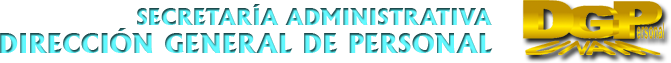 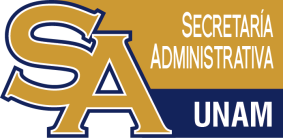 SEGURIDAD Y SALUD EN EL TRABAJO
COMISIONES CENTRALES (AAPAUNAM Y STUNAM)
Comisiones auxiliares y la importancia de su integración.
Conocimiento y aplicación de circulares (ej. Fumigación, lineamientos en caso de cláusula 10 por remodelación o construcción o ampliación de obras, etc.).
Reasignación o disminución de funciones por enfermedad (obligatorio cuando hay dictamen del ISSSTE).
Las comisiones centrales son las únicas facultadas para dictaminar ropa (no acordar con la Delegación Sindical, ni con los trabajadores).
Dar de alta en el sistema de ropa de trabajo y entregar en tiempo.

NOTIFICACIÓN DE RIESGOS DE TRABAJO
La Ley del ISSSTE (Art. 60) nos obliga a notificar y hacer trámites para la probable calificación.

INSPECCIÓN DEL TRABAJO.
Apoyarse con el Jurídico y la DGPe-DRLA
4
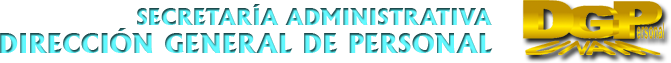 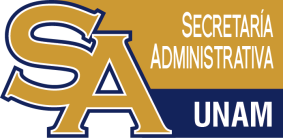 TIEMPO EXTRAORDINARIO
ASPECTOS RELEVANTES  A CONSIDERAR:

Aplicación estricta  de la normatividad, cláusulas 15 a 29 y 65 del CCT administrativo, a fin de tramitar correctamente el pago del  tiempo extra, conservación y mantenimiento, así como la jornada extraordinaria, sin exceder el máximo de horas permitidas.

Solicitar el  personal idóneo  para  las actividades a realizar en materia de:
tiempo extra.
Conservación y Mantenimiento
Jornada Extraordinaria

Manejo adecuado del recurso financiero  en el pago de tiempo extra tomando como base el salario del trabajador.

Contar con los recursos para poder comprometer y  tramitar el pago  en tiempo y forma.
5
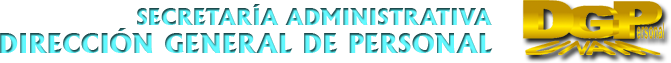 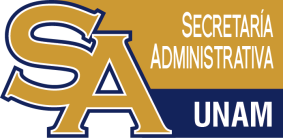 SIMPLIFICACIÓN ADMINISTRATIVA PROCESOS ELECTRÓNICOS
Trámites de Licencias (por enfermedad, prejubilatorias, gravidez, sabático, motivos particulares, sindicales etc.) a través de notificaciones electrónicas.

Sustitución total de la forma única pre impresa por el Formato Electrónico de Movimiento con firma electrónica del titular de la dependencia o entidad académica.

Se desconcentra el resello de credenciales a las  entidades y dependencias a través de hologramas.
6
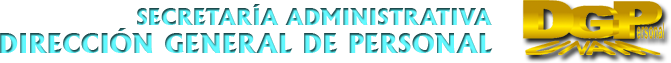 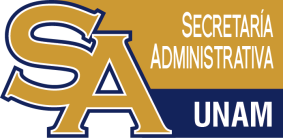 SIMPLIFICACIÓN ADMINISTRATIVA PROCESOS ELECTRÓNICOS
Sistema de Recibo de Prestaciones para Entidades y Dependencias Foráneas y Unidades Multidisciplinarias que cuenten con UPAs:
Trámites: pago de gratificación por jubilación, pensión, renuncia, término de interinato, invalidez, ayuda de impresión de tesis, menaje de casa, reembolsos de  lentes, anteojos y aparatos ortopédicos, sin necesidad de trasladarse a la Ciudad de México. 

Capacitación:
El trabajador de confianza, envía su cédula de inscripción por correo electrónico e igualmente se le comunica su aceptación. Para el personal de base el proceso es a través del Sistema de Administración de Capacitación.

Los cursos en línea y por videoconferencia se incrementan anualmente.

La Detección de Necesidades de Capacitación se realiza de manera electrónica en agosto y septiembre de cada año, para elaborar los programas de capacitación del año siguiente.
7
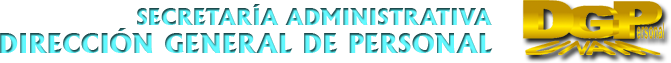 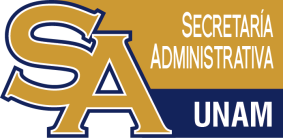 TRÁMITES RECOMENDACIONES
Tramitar las bajas por defunción, renuncia, término de interinato de manera oportuna, así mismo, devolver cheques o suspender los depósitos por estas causas de manera correcta, para no generar adeudos y pago de cuotas y aportaciones al ISSSTE, pagos del ISR, SAR y certificados digitales electrónicos cuando ya no son procedentes.

No autorizar contrataciones por servicios profesionales o cualquier otra actividad a los académicos que se encuentran en el Programa de Incorporación de Jóvenes Académicos (SIJAC), en atención a que estos académicos deben dedicar el 100% de su tiempo  a su plan de trabajo.

Tramitar oportunamente el contrato para los académicos del SIJAC, a fin de que no se genere una baja automática y sea afectando el académico en sus percepciones. 

Abstenerse de contratar por servicios profesionales a personas que ya se encuentran jubilados o pensionados.

Para el caso de optar por  contratar alguna persona que  recientemente fue liquidado en la UNAM, deberá transcurrir un año o bien devolver el importe que se le haya otorgado, mas un interés que fija la Dirección General de Finanzas. Así mismo en el supuesto de una recontratación,  se recomienda solicitar referencias de la dependencia o entidad donde estuvo adscrito con anterioridad.
8
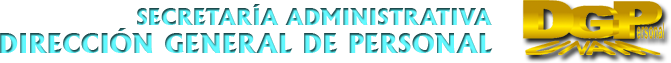 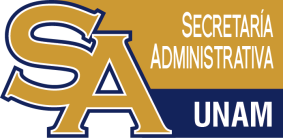 TRÁMITES RECOMENDACIONES
No comprometer con la delegación sindical de la dependencia, pagos de tiempo extraordinario, calidad y eficiencia, pago de estimulo cláusula 68 del Contrato Colectivo para el personal de base, y otros, fuera de los mecanismos de pago que ya se tiene previamente establecido, como es la nómina (no caja chica, no otorgamiento de cheques o adelanto de sueldos).
9
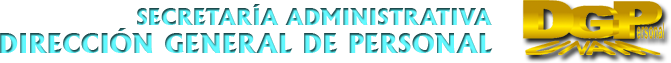 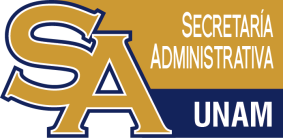 AGENDA SINDICAL
(PETICIONES SINDICALES)
Dar respuesta por escrito a los planteamientos o peticiones sindicales en el término de 48 horas.
No atender aspectos de naturaleza académica con el STUNAM.
Cumplir con los compromisos derivados del CCT y demás normativa aplicable.
Constituir las subcomisiones mixtas contractuales.
No asumir compromisos que impliquen recursos presupuestales como: creaciones de plazas, medias plazas, entre otros.
Respetar la materia de trabajo reservada para el personal administrativo de base.
Cumplir lo relativo al reglamento de labores de conservación y mantenimiento (Cláusula 15 del CCT).
Cumplir lo relativo a tiempo extraordinario (Cláusula 29 del CCT).
10
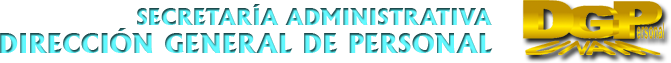 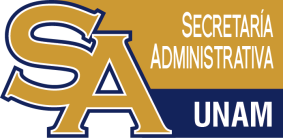 COMISIÓN MIXTA PERMANENTE DE TABULADORES
11
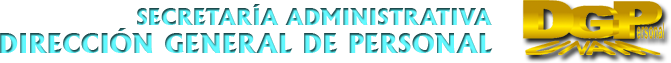 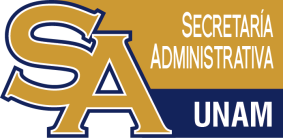 COMISIÓN MIXTA PERMANENTE DE CONCILIACIÓN
12
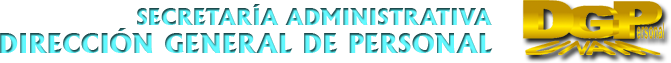 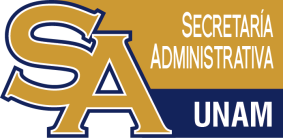 COMISIÓN MIXTA PERMANENTE DE CONCILIACIÓN
13
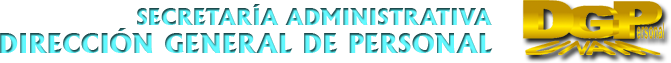 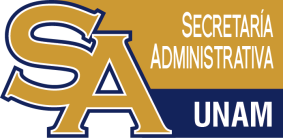 CLÁUSULA 15 y 10 (CCT ADMTVO)
DETECTADA LA NECESIDAD, SE ELABORA PETICIÓN A LA DELEGACIÓN SINDICAL
EMITE RESPUESTA, REALIZA LOS TRABAJOS  FUERA DE SU JORNADA DE TRABAJO  BAJO LA MODALIDAD DE PRECIOS UNITARIOS. ART 22
TRES DÍAS
REALIZA LOS TRABAJOS REQUERIDOS POR LA DEPENDENCIA DENTRO DE LA JORNADA NORMAL DE LABORES
EL SINDICATO VERIFICA SI CUENTA CON EL PERSONAL IDÓNEO
SI
IDÓNEO
DEPENDENCIA  SOLICITA  A LA COMISIÓN EMITA EL ACUERDO CORRESPONDIENTE LIBERANDO LOS TRABAJOS PARA SER REALIZADOS POR EMPRESAS EXTERNAS
ART 26
NO
SI
DEPENDENCIA SOLICITA  A SRÍA.  GRAL. DEL STUNAM PROPORCIONE PERSONAL
TRES DÍAS
NO
IDÓNEO
14
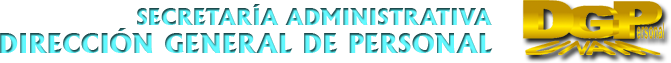 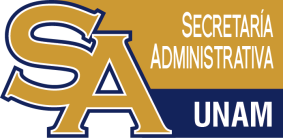 CLÁUSULA 15 y 10 (CCT ADMTVO)
ELABORA ACUERDO ESPECÍFICO CON LA DELEGACIÓN SINDICAL QUE HAGA REFERENCIA AL ACUERDO MARCO Y ENVIA A  CMPCM ART 26
COMUNICADO DE  SECRETARÍA ADMINISTRATIVA DEL PROGRAMA DE MANTENIMIENTO PARA  EL PERIODO VACACIONAL. ART. 26
DEPENDENCIA ENVIA OFICIO SOLICITANDO TRABAJADORES IDÓNEOS A LA SRIA GENERAL DEL STUNAM
SI
OFICIOS SIMULTÁNEOS DE DEPENDENCIAS PARA DAR A CONOCER LAS NECESIDADES A LAS DELEGACIONES SINDICALES Y A TALLERES  DE CONSERVACIÓN. 
ART.  26
NO
RESPUESTA STUNAM
SE EJECUTAN TRABAJOS SOLICITADOS POR LOS TRABAJADORES ADMTVO DE BASE
SI
IDÓNEO
NO
SE SOLICITA A LA COMISIÓN EMITIR ACUERDO CORRESPONDIENTE LIBERANDO A LA UNAM PARA LA REALIZACIÓN DE LOS TRABAJOS DE MANTENIMIENTO. 
ART 26 I
15
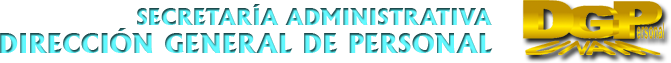 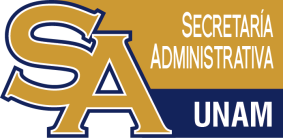 JUDICIALIZACIÓN DEL DERECHO LABORAL



LEGITIMIZACIÓN DEL DERECHO COLECTIVO DE TRABAJO
16
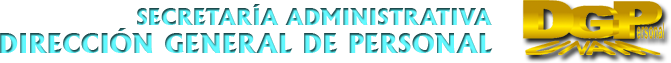 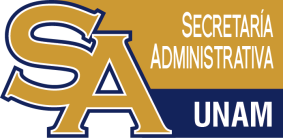 GRACIAS.
Febrero 2023
17